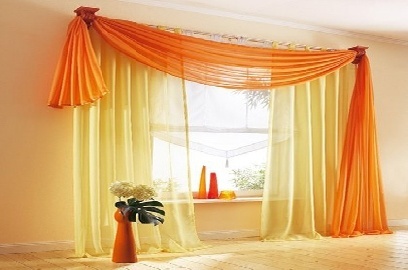 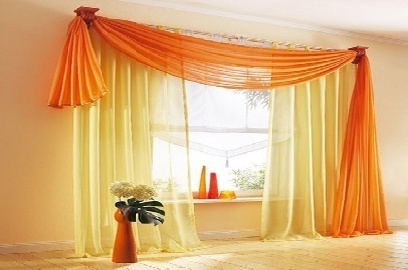 আজকের ক্লাসে 
*সবাইকে স্বাগতম*
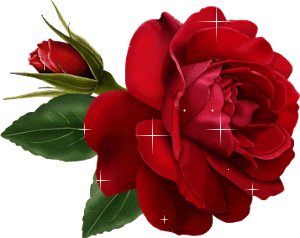 শিক্ষক পরিচিতি
মোসাঃ ফরিদা ইয়াসমিন (শিল্পী) 
            সহকারী শিক্ষক আইসিটি
লখপুর  আলহাজ্ব আম্বিয়া ইছহাক কলেজিয়েট গালর্স  স্কুল । 
              MOBILE : 01719769522
       E-mail: shilpifarida1977@gmail.com
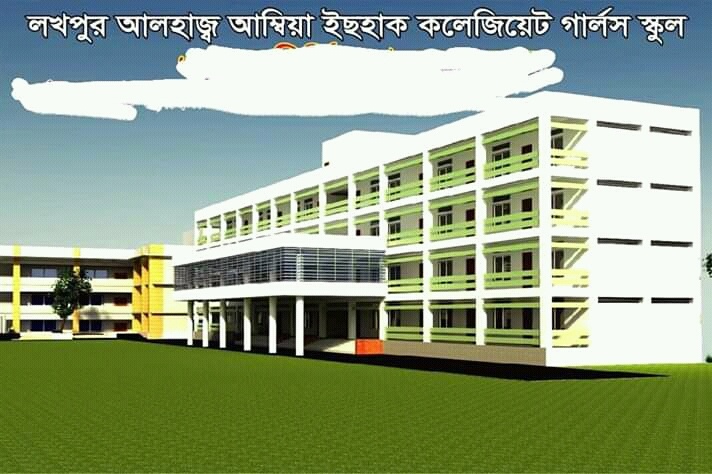 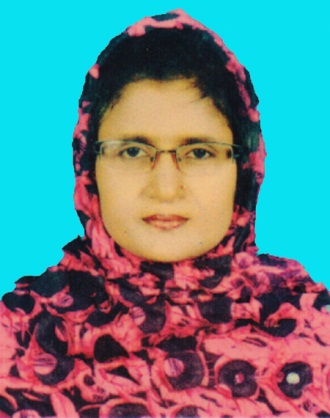 [Speaker Notes: শিক্ষক তার নিজের পরিচয় দেবে ।]
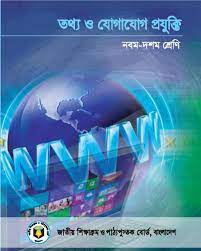 পাঠ পরিচিতি

বিষয়ঃ তথ্য ও যোগাযোগ প্রযুক্তি
শ্রেণিঃ দশম  
অধ্যায়ঃ তৃতীয়
সময়ঃ ৫০ মিনিট
তোমরা ছবিতে কি দেখতে পাচ্ছ ?
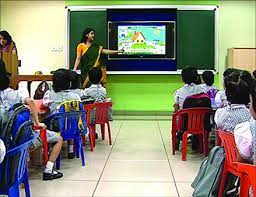 তাহলে,  তোমরা কি বলতে পার  উপরের ছবি থেকে কি সম্পর্কে ধারণা পাচ্ছি  ?
[Speaker Notes: শিক্ষক বিভিন্ন প্রশ্নের মাধ্যমে পাঠ শিরোনাম বের করে নেবে ।]
তাহলে আমাদের আজকের পাঠ হলো  …………....…………. ?
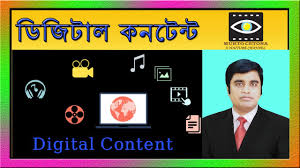 ডিজিটাল কনটেন্ট
[Speaker Notes: এখানে শিক্ষক পাঠ ঘোষণা করবেন।]
শিখনফল
এই পাঠ শেষে শিক্ষার্থীরা…
1।ডিজিটাল কনটেন্টর ধারণা ব্যাখ্যা করতে পারবে।
২।ডিজিটাল কনটেন্ট এর প্রকারভেদ ব্যাখ্যা করতে পারবে।
ডিজিটাল কনটেন্ট
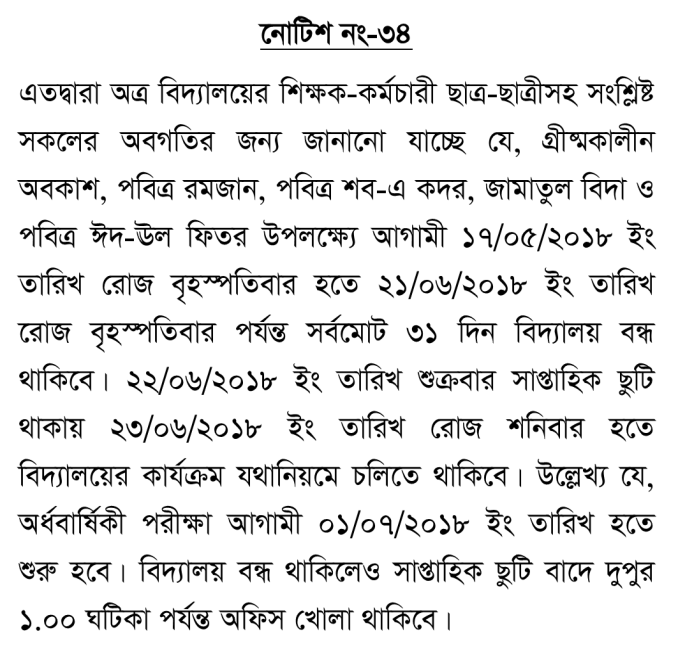 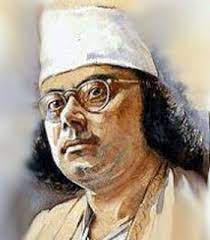 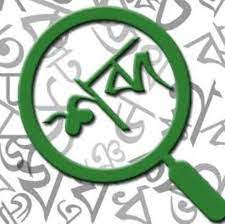 ছবি
তথ্য
শব্দ
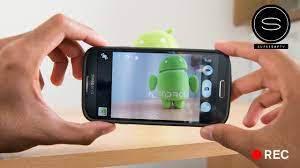 লিখিত তথ্য, ছবি , শব্দ  কিংবা ভিডিও ডিজিটাল কনটেন্ট হতে পারে  ।
ভিডিও
একক  কাজ
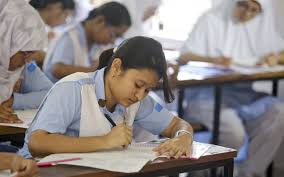 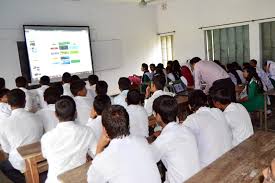 ডিজিটাল কনটেন্ট কাকে বলে?
টেক্সট বা লিখিত কনটেন্ট
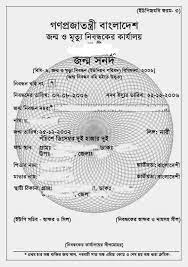 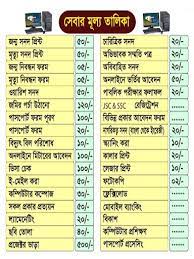 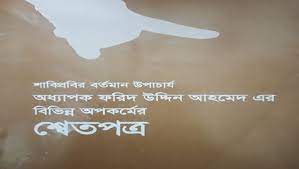 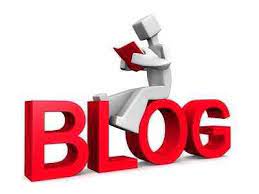 লিখিত কনটেন্টে থাকে শ্বেতপত্র ,ব্লগ পোস্ট ,পন্য বা সেবার তালিকা ও বর্ণনা , পণ্যের মূল্যায়ন ,ই-বুক সংবাদ পত্র , ইত্যাদি।
ছবি
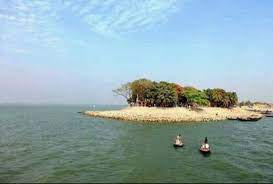 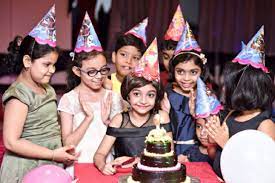 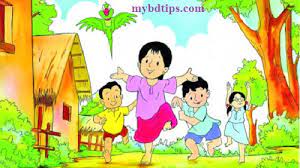 সব ধরনের  ছবি হাতে আঁকা ছবি, অংকনকরণ, কার্টুন, ইনফো-গ্রাফিক্স, এনিমেটেড ছবি ইত্যাদি।
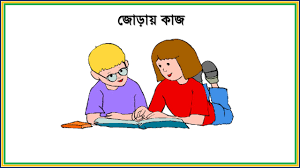 কনটেন্টের উপকরণ হিসাবে  ছবি  সাহায্য করে ।
[Speaker Notes: শিক্ষক শিক্ষার্থীদের জোড়ায় জোড়ায় ভাগ করে দিবেন ।]
শব্দ বা অডিও
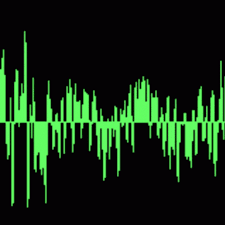 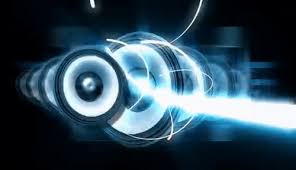 শব্দ বা অডিও আকারের সকল কনটেন্ট এই প্রকারে অন্তর্ভুক্ত ।
ভিডিও ও এনিমেশন
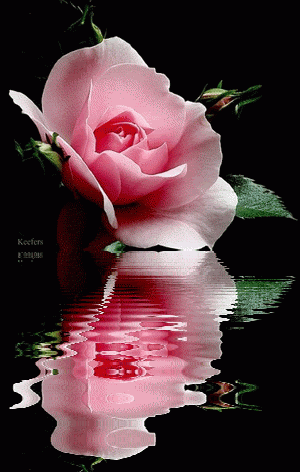 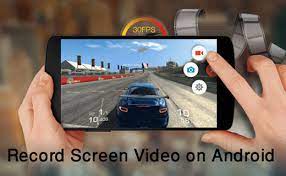 বর্তমানে মোবাইল ফোনেও ভিডিও ব্যবস্থা থাকায় ভিডিও কনটেন্টর পরিমাণ বাড়ছে ।
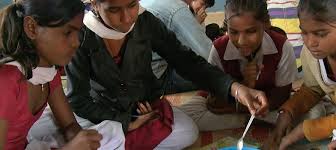 দলীয় কাজ
কোন ক্লাশকে প্রাণবন্ত করতে ভিডিওর জুড়ি নেই, কথাটি বুঝিয়ে লেখ।
[Speaker Notes: শিক্ষক শিক্ষার্থীদের বিভিন্ন দলে ভাগ করে দিবেন ।]
মূল্যায়ন
১ .  কি ব্যবহারের মাধ্যমে তথ্য উপস্থাপন ও স্থানান্তর সহজতর হয় ?    
	  ক .মিডিয়া  
  
২. ডিজিটাল কনটেন্ট প্রধানত কয়টি ভাগে ভাগ করা যায়?
খ . ব্ল্যাকবোর্ড
ঘ . বই
গ . ডিজিটাল কনটেন্ট
খ. ৩টি
ক . ২টি
গ . ৪টি
ঘ. ৫টি
[Speaker Notes: এই স্লাইডে প্রশ্নের মাধ্যমে শিক্ষার্থীদের মূল্যায়ন করবে।]
মূল্যায়ন
৩ . কিসের মাধ্যমে লিখিত তথ্যের পরিমান বেশি  ?    
	  ক .মিডিয়া  
  
৪. কেনো ঘটনার ভিডিও সরাসরি প্রচারিত হলে তাকে কি বলে?
খ . ই- কমার্স
গ . ডিজিটাল
ঘ . রিসোর্স
খ. ভিডিও শেয়ারিং
ক . ভিডিও স্ট্রিমিং
গ . শব্দ
ঘ. চিত্র
[Speaker Notes: এই স্লাইডে প্রশ্নের মাধ্যমে শিক্ষার্থীদের মূল্যায়ন করবে।]
বাড়ির কাজ
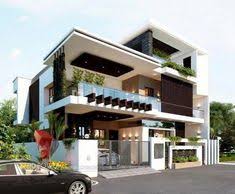 শিক্ষার মান বৃদ্ধিতে ডিজিটাল কনটেন্ট এর ভুমিকা  ব্যাখ্যা কর।
[Speaker Notes: শিক্ষার্থীরা বাড়ি থেকে প্রশ্নটির সমাধান লিখে আনবে।]
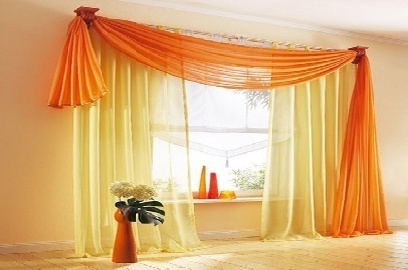 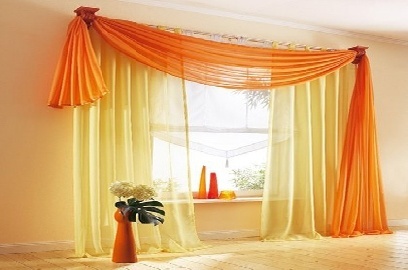 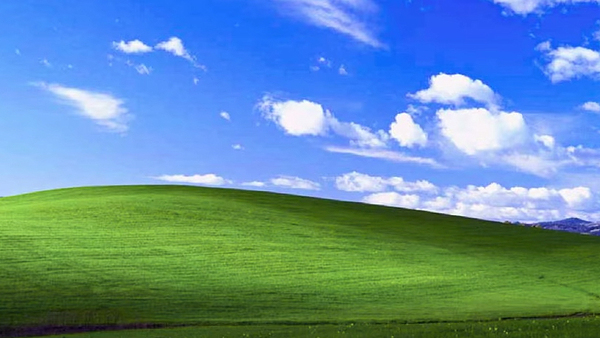 ধন্যবাদ সবাইকে
সমাপ্ত